1 VMBO BK deel 2
6.4 Verhoudingstabel en grafiek
Verhoudingstabel en grafiek
Verhoudingstabel en grafiek
Theorie
© Noordhoff Uitgevers bv
Kirsten maakt een wandeltocht.
In de tabel kun je zien dat ze steeds in hetzelfde tempo loopt.
Hoeveel kilometers komen er elk uur bij?
+1
+1
+1
+1
+1
+1
Elk uur komen er 6 kilometer bij.
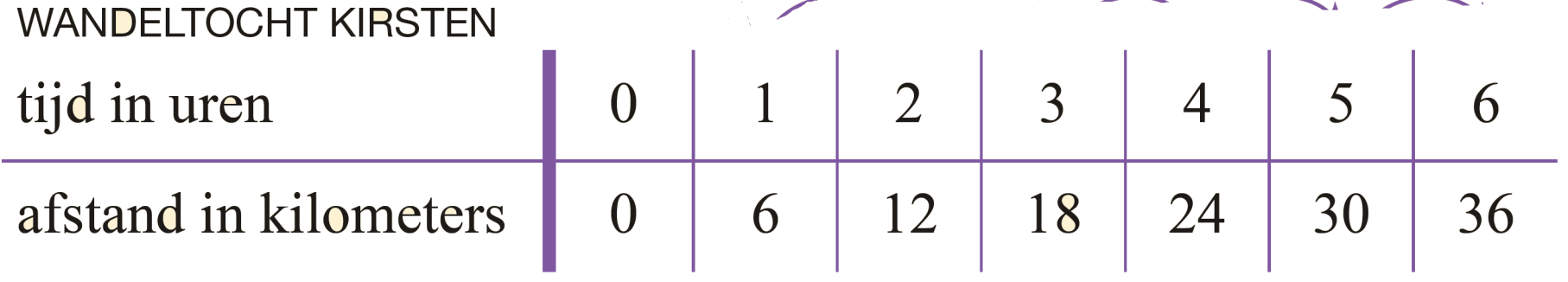 + 6
+ 6
+ 6
+ 6
+ 6
+ 6
© Noordhoff Uitgevers bv
Verhoudingstabel en grafiek
Theorie
© Noordhoff Uitgevers bv
Als Kirsten 2 keer zo lang loopt, 
wordt de afstand dan ook 2 keer zo groot?
Ja, de afstand wordt ook twee keer zo groot.
Geldt dit ook als Kirsten 5 keer zo lang loopt?
× 2
Ja, dan wordt de afstand ook 5 keer zo groot.
Daarom is de tabel een verhoudingstabel.
× 5
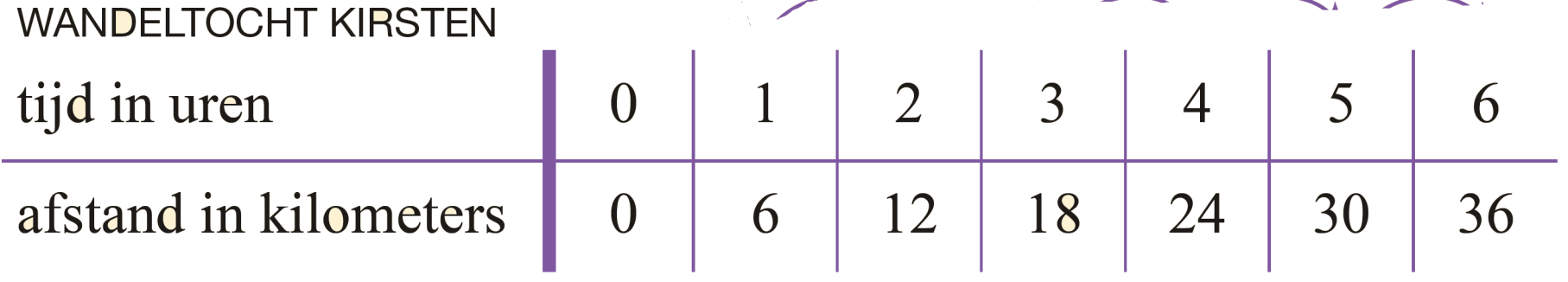 × 2
× 5
© Noordhoff Uitgevers bv
Verhoudingstabel en grafiek
Theorie
© Noordhoff Uitgevers bv
WANDELTOCHT KIRSTEN
De grafiek bij een verhoudingstabel 
begint altijd in (0, 0).
afstand in kilometers
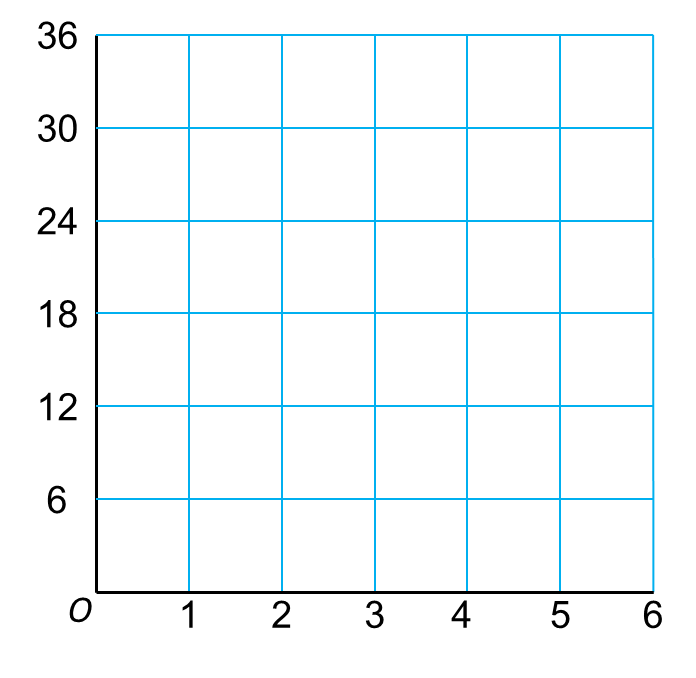 Het is ook altijd een rechte lijn.
tijd in uren
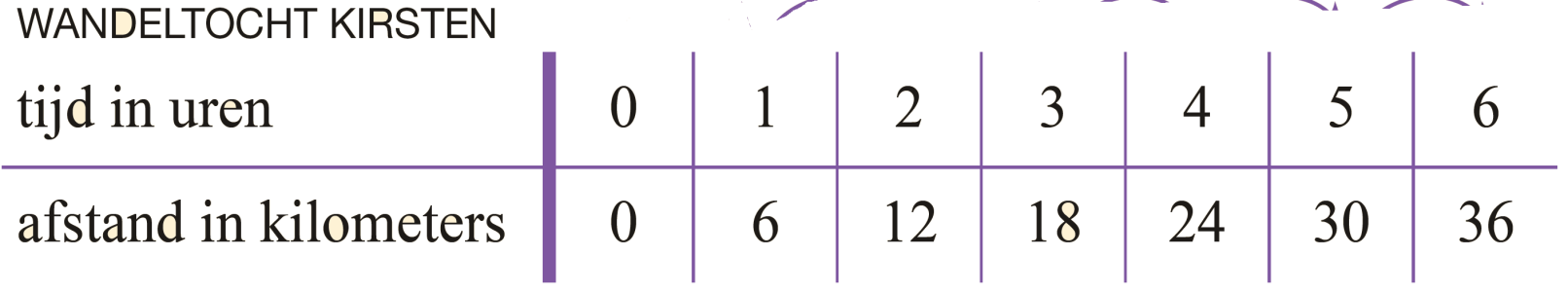 © Noordhoff Uitgevers bv
Verhoudingstabel en grafiek
Theorie
© Noordhoff Uitgevers bv
Voorbeeld
Opgave
a Is de tabel een verhoudingstabel?
Aanpak
Controleer door te vermenigvuldigen of de tabel
een verhoudingstabel is.
× 3
× 4
× 2
Uitwerking
a De tabel is een verhoudingstabel.
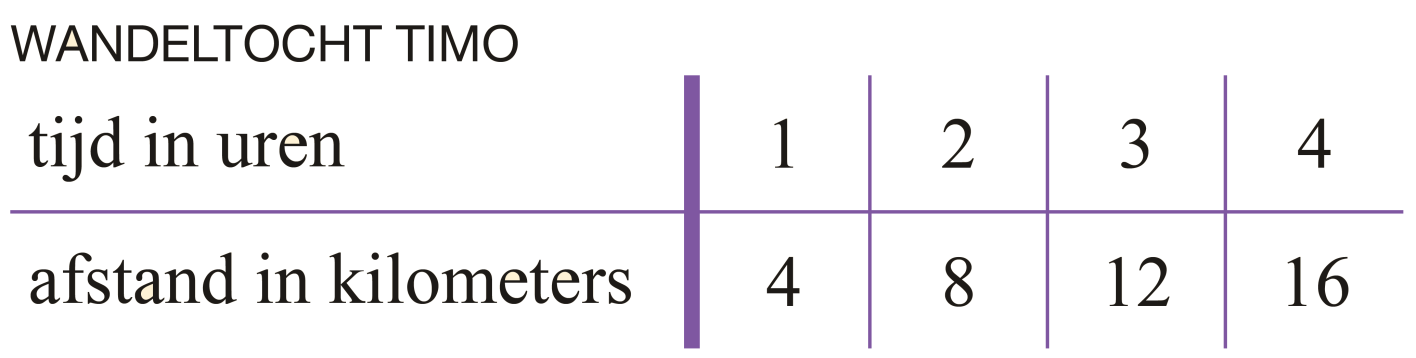 × 2
× 3
× 4
© Noordhoff Uitgevers bv
Verhoudingstabel en grafiek
Theorie
© Noordhoff Uitgevers bv
Voorbeeld
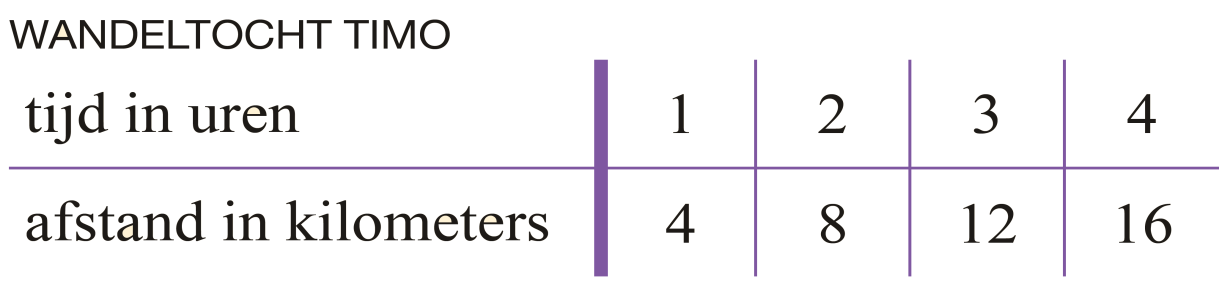 Opgave
b Teken de grafiek bij de tabel.
Uitwerking
b
WANDELTOCHT TIMO
afstand in kilometers
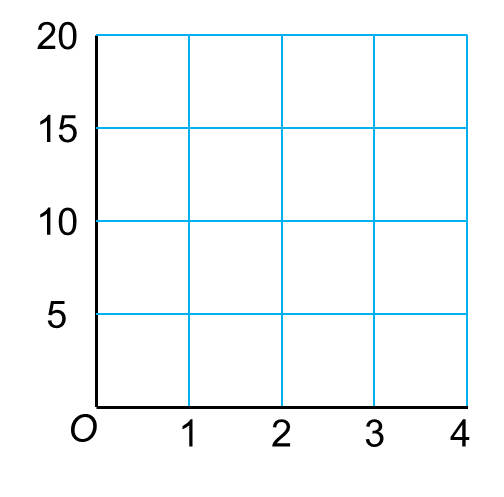 tijd in uren
© Noordhoff Uitgevers bv